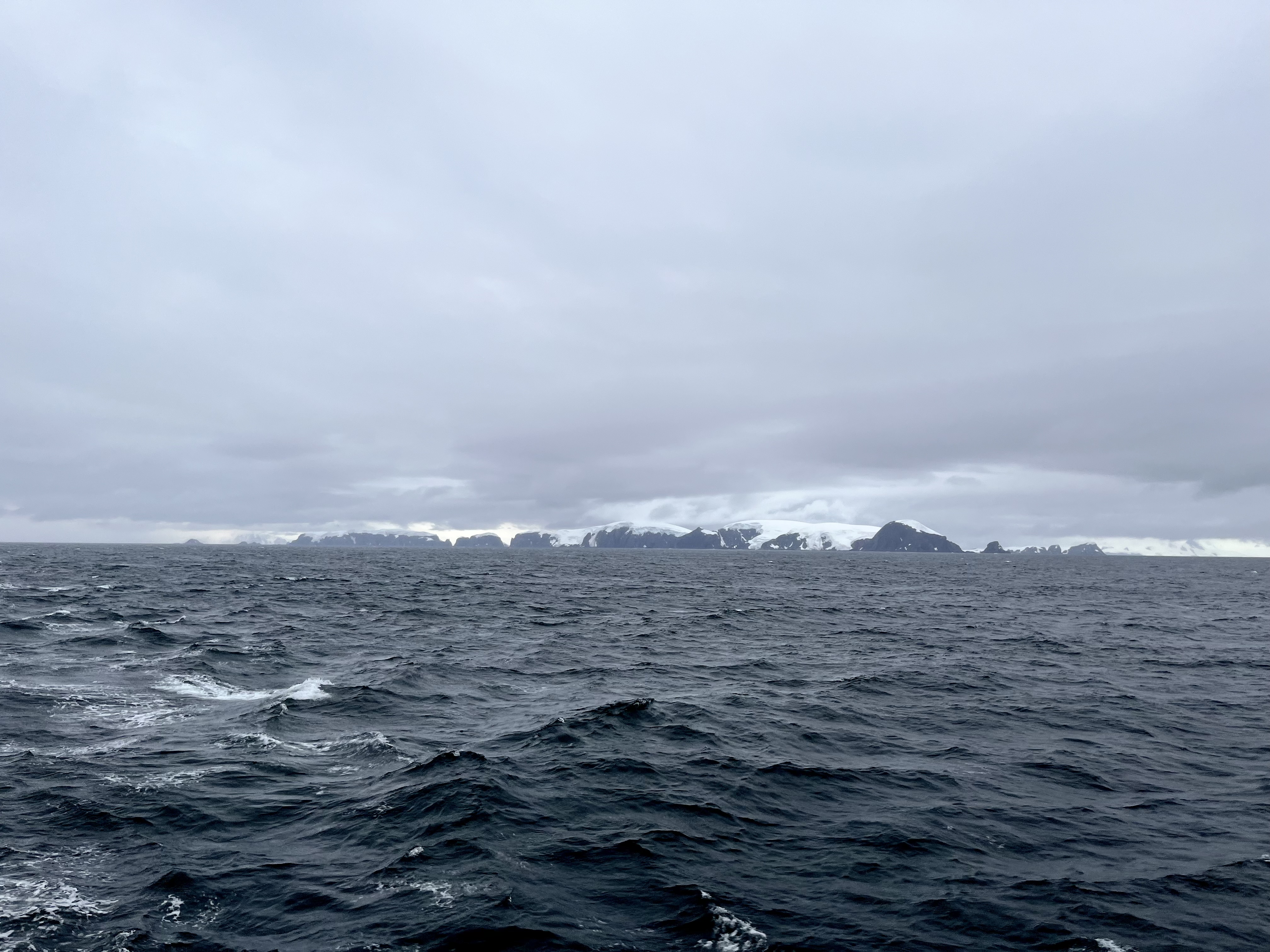 Seasonality of Particles Exported
 by the Southern Ocean 
Eddy Subduction Pump
Observations From Autonomous Floats
Michael Chen, Oscar Schofield
Rutgers University, USA
Aquatic Sciences Meeting 2023
mlc383@marine.rutgers.edu
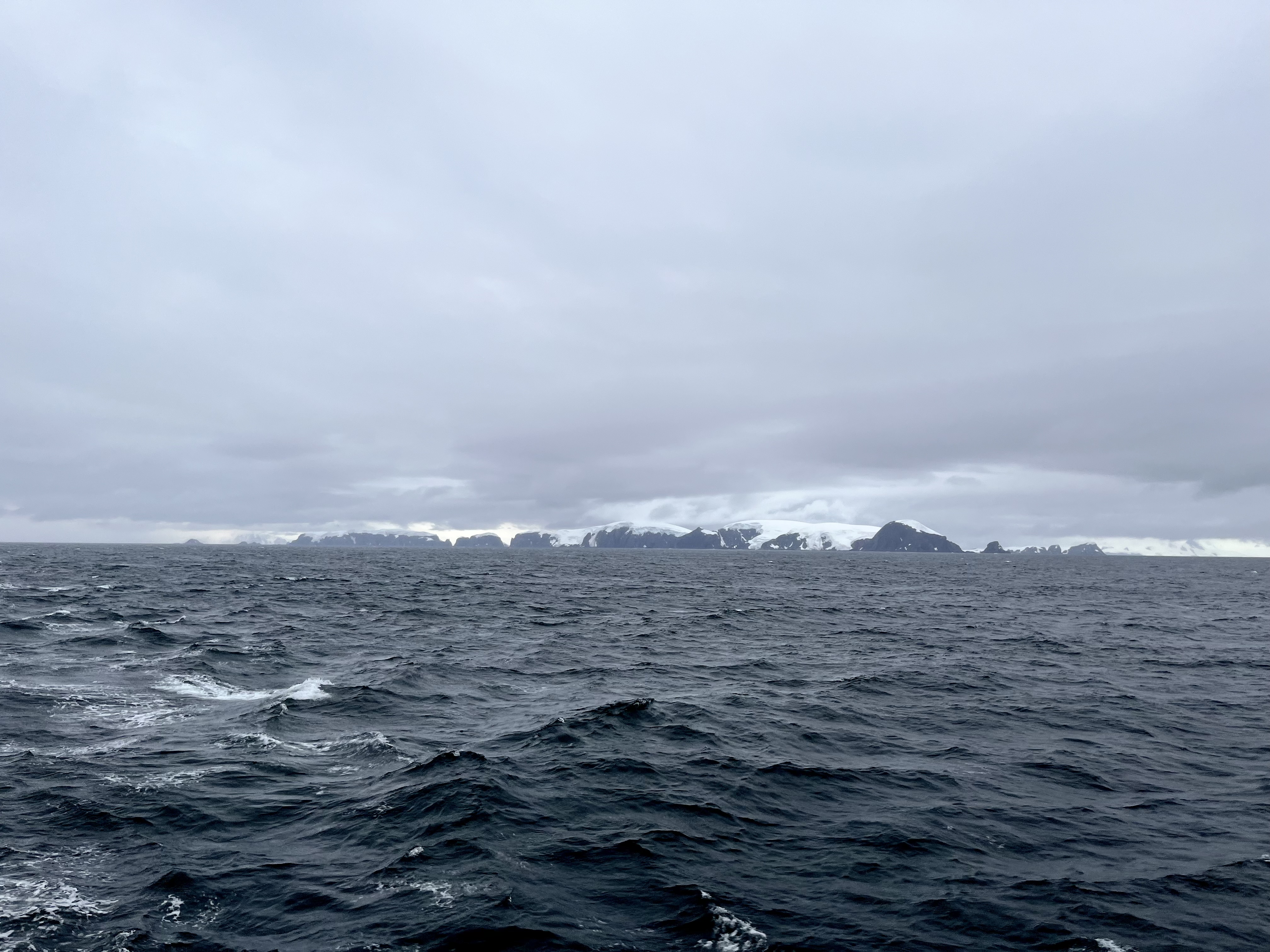 The Southern Ocean plays an outsized role in global carbon cycling, 
possibly contributing up to 50% of ocean’s annual uptake of anthropogenic CO2 (Gruber et al, 2009)
Carbon Export: Biological Gravitational Pump
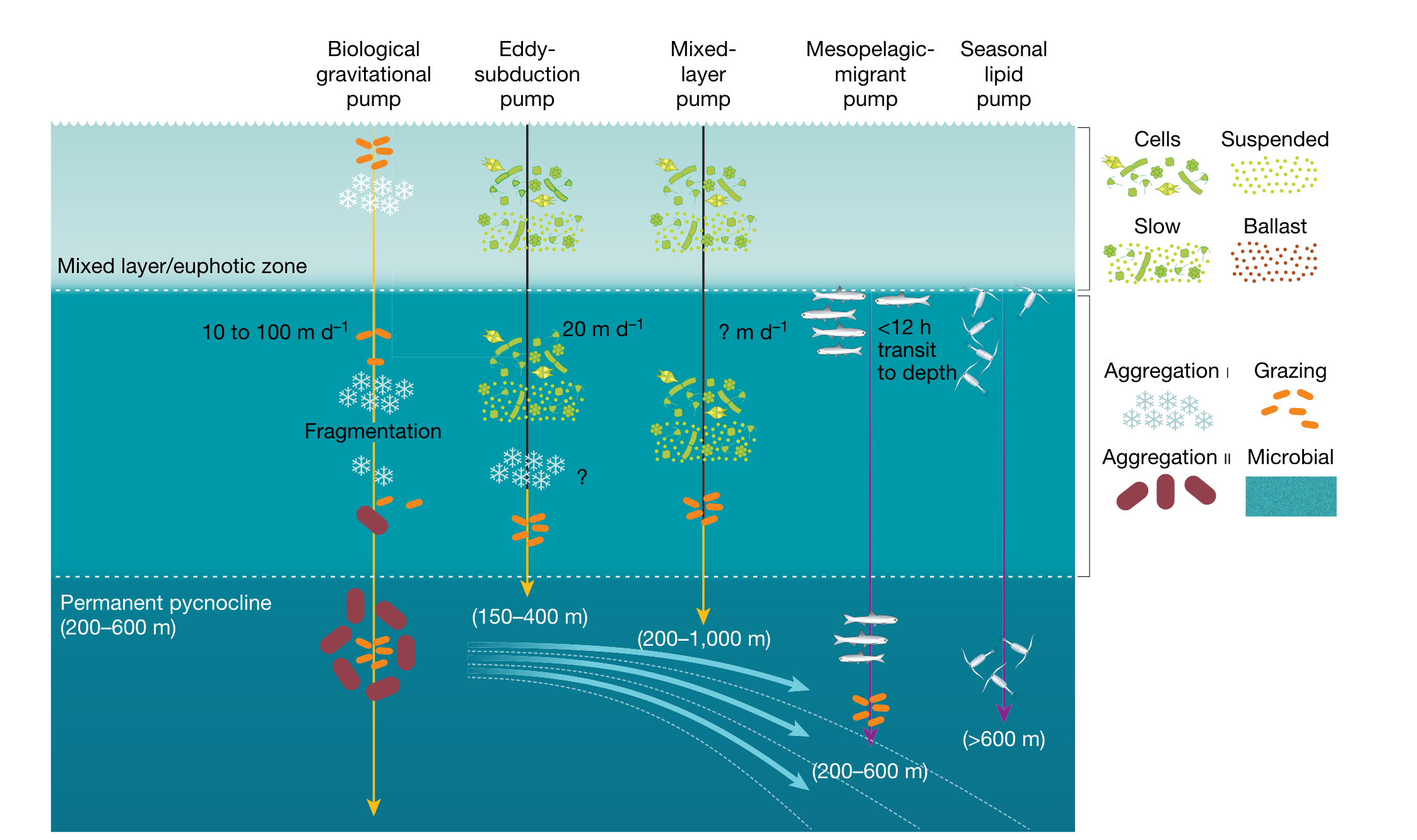 Boyd et al (2019)
[Speaker Notes: Sinking particulate carbon]
Carbon Export: Particle Injection Pumps
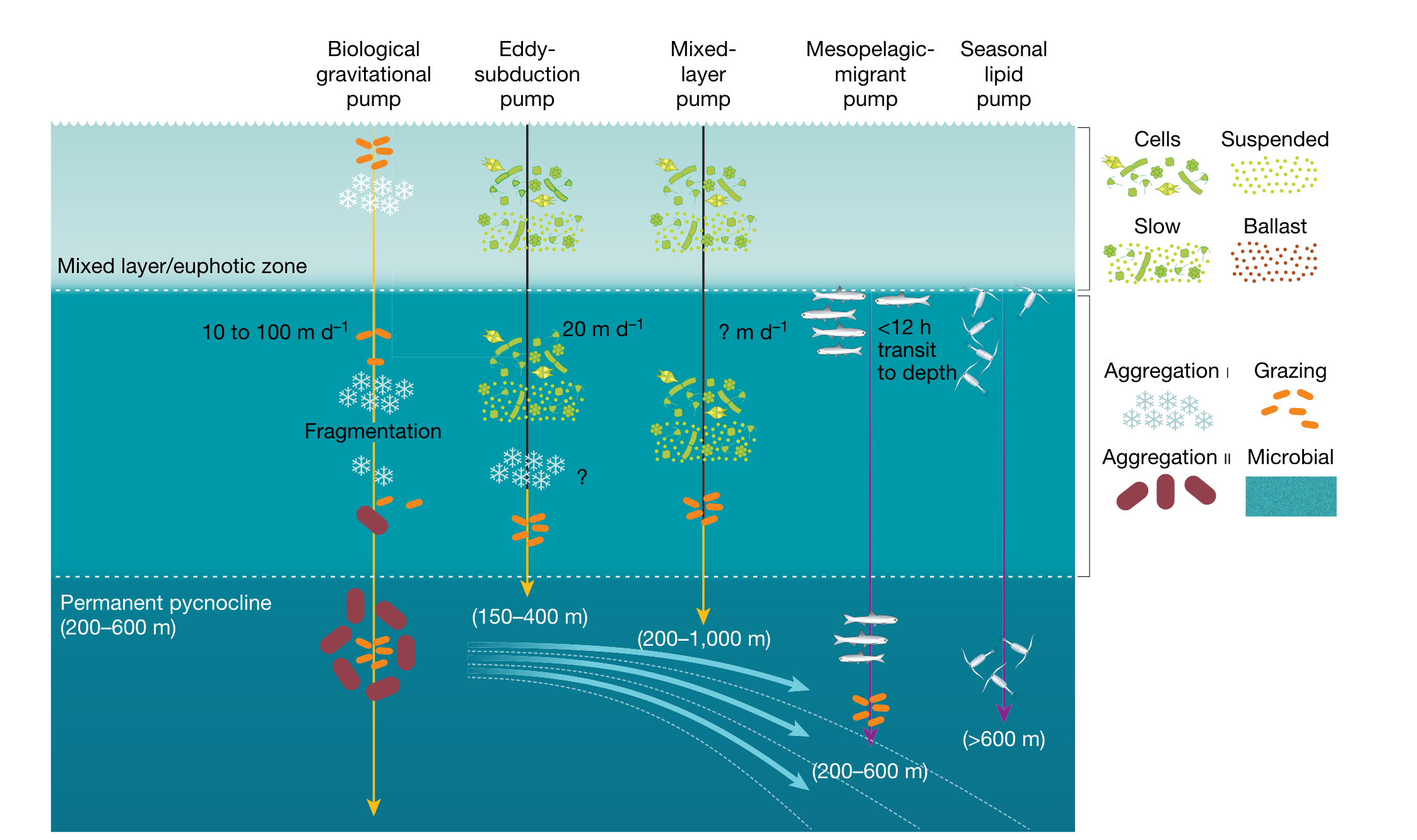 Boyd et al (2019)
[Speaker Notes: Sinking and suspended POC as well as DOC]
Motivation: Constraining the Eddy Subduction Pump’s role in export requires characterizing its seasonality and the injected particle assemblage
The Eddy Subduction Pump (ESP)
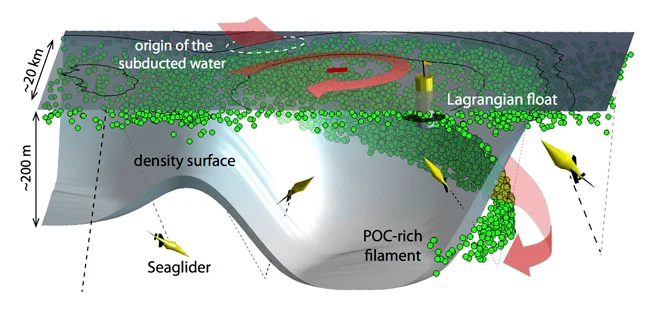 Driven by submesoscale circulation associated with eddies and jets
Schematic by Melissa Omand
[Speaker Notes: Front intensification along eddy boundaries in the eddying flow field generates vertical velocities (positive and negative). 
Downward velocities inject surface water below the mixed layer
Can inject surface]
The Eddy Subduction Pump (ESP)
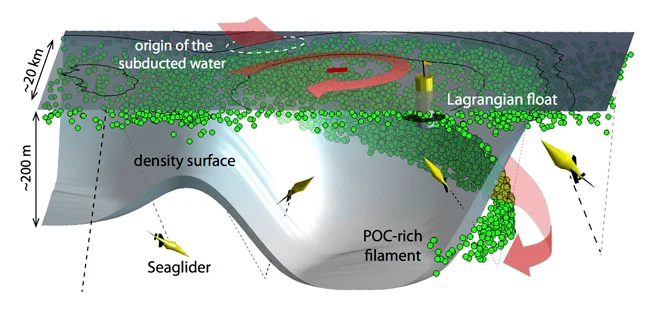 Vertical velocities inject surface water along tilted isopycnals
Schematic by Melissa Omand
[Speaker Notes: Front intensification along eddy boundaries in the eddying flow field generates vertical velocities
Downward velocities inject surface water below the mixed layer
Can inject surface]
The Eddy Subduction Pump (ESP)
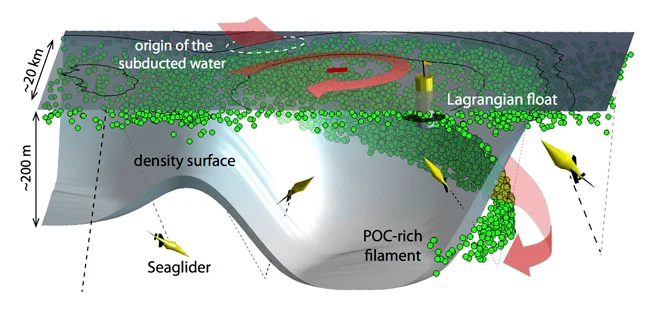 3D pathway of water transport
Schematic by Melissa Omand
[Speaker Notes: Front intensification along eddy boundaries in the eddying flow field generates vertical velocities (positive and negative). 
Downward velocities inject surface water below the mixed layer
Can inject surface]
The Eddy Subduction Pump (ESP)
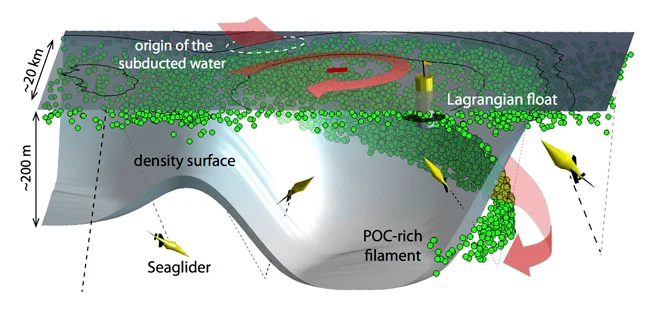 Float profiles can detect patches of subducted water
Schematic by Melissa Omand
[Speaker Notes: Front intensification along eddy boundaries in the eddying flow field generates vertical velocities (positive and negative). 
Downward velocities inject surface water below the mixed layer
Can inject surface]
The ESP has been estimated to contribute <19% of export flux across the Southern Ocean, but can be much more locally important
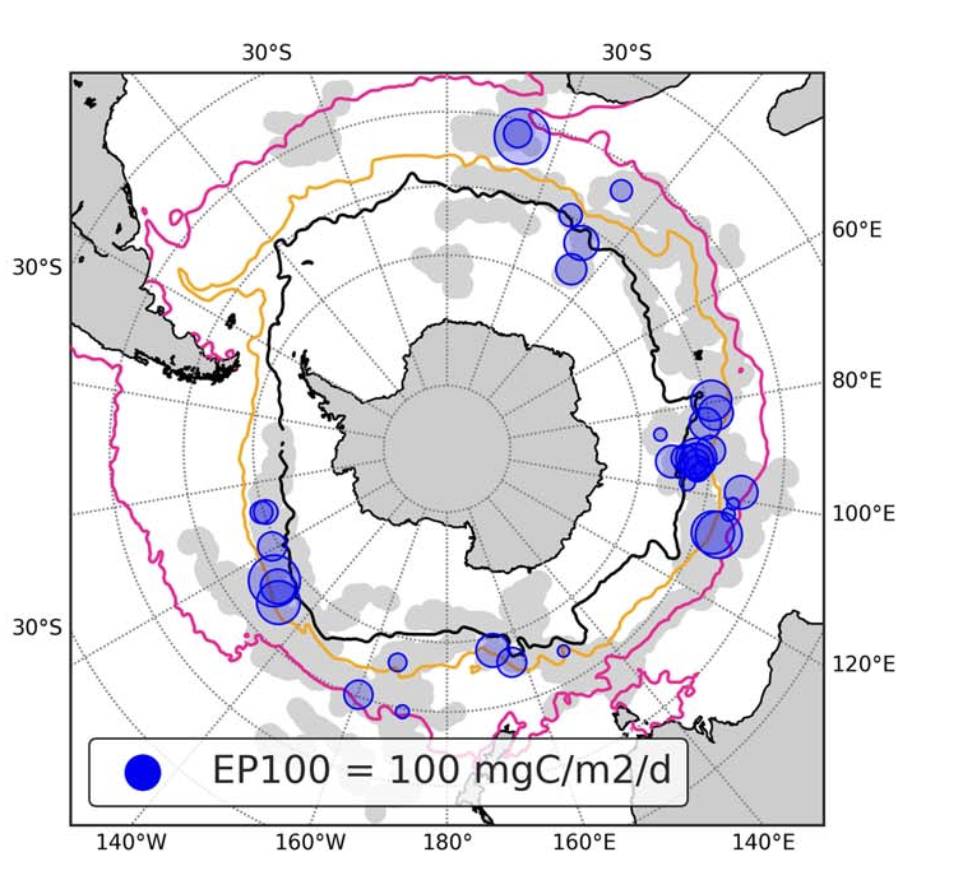 Llort et al (2018)
[Speaker Notes: Front intensification along eddy boundaries in the eddying flow field generates vertical velocities (positive and negative). 
Downward velocities inject surface water below the mixed layer
Can inject surface]
Methods: detecting ESP ”anomalies” from BGC-Argo float profiles
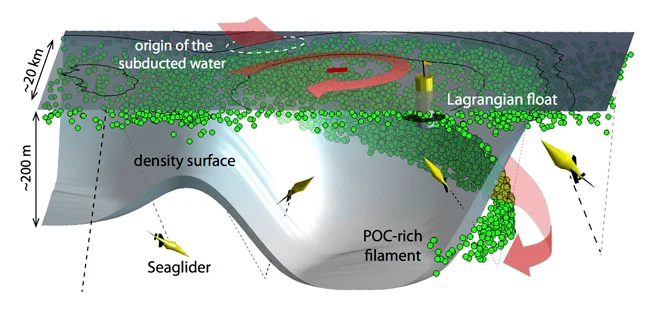 Subducted water is associated with mesopelagic anomalies in:
spice 
Apparent Oxygen Utilization (AOU)
Schematic by Melissa Omand
[Speaker Notes: Front intensification along eddy boundaries in the eddying flow field generates vertical velocities (positive and negative). 
Downward velocities inject surface water below the mixed layer
Can inject surface]
Methods: detecting ESP ”anomalies” from BGC-Argo float profiles
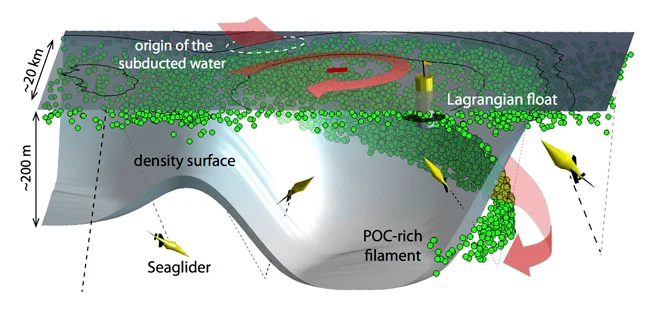 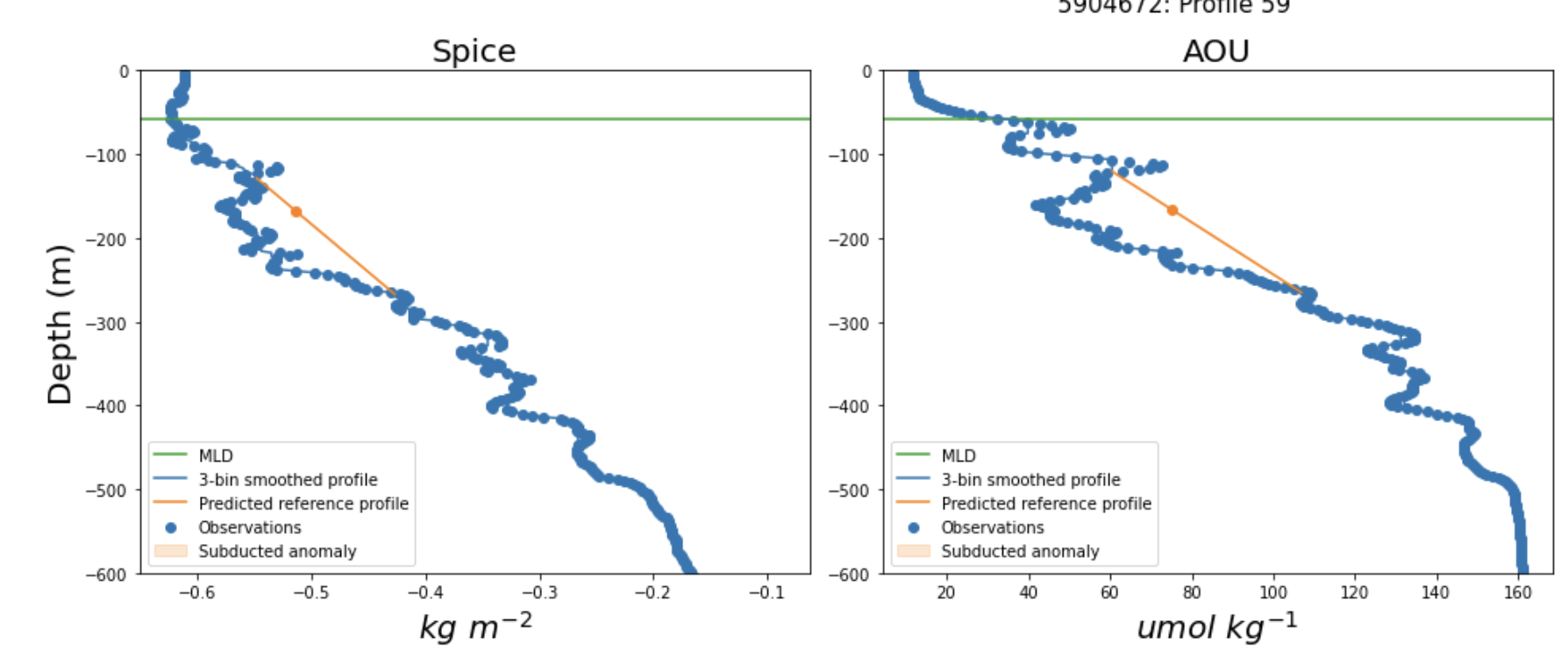 Methods based on Chen et al (2021) and Llort et al (2018)
Schematic by Melissa Omand
[Speaker Notes: Front intensification along eddy boundaries in the eddying flow field generates vertical velocities (positive and negative). 
Downward velocities inject surface water below the mixed layer
Can inject surface]
Methods: detecting ESP ”anomalies” from BGC-Argo float profiles
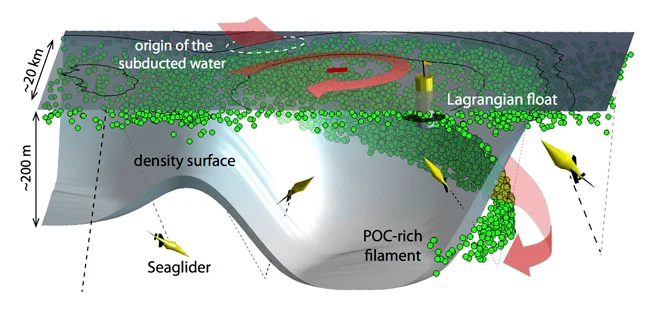 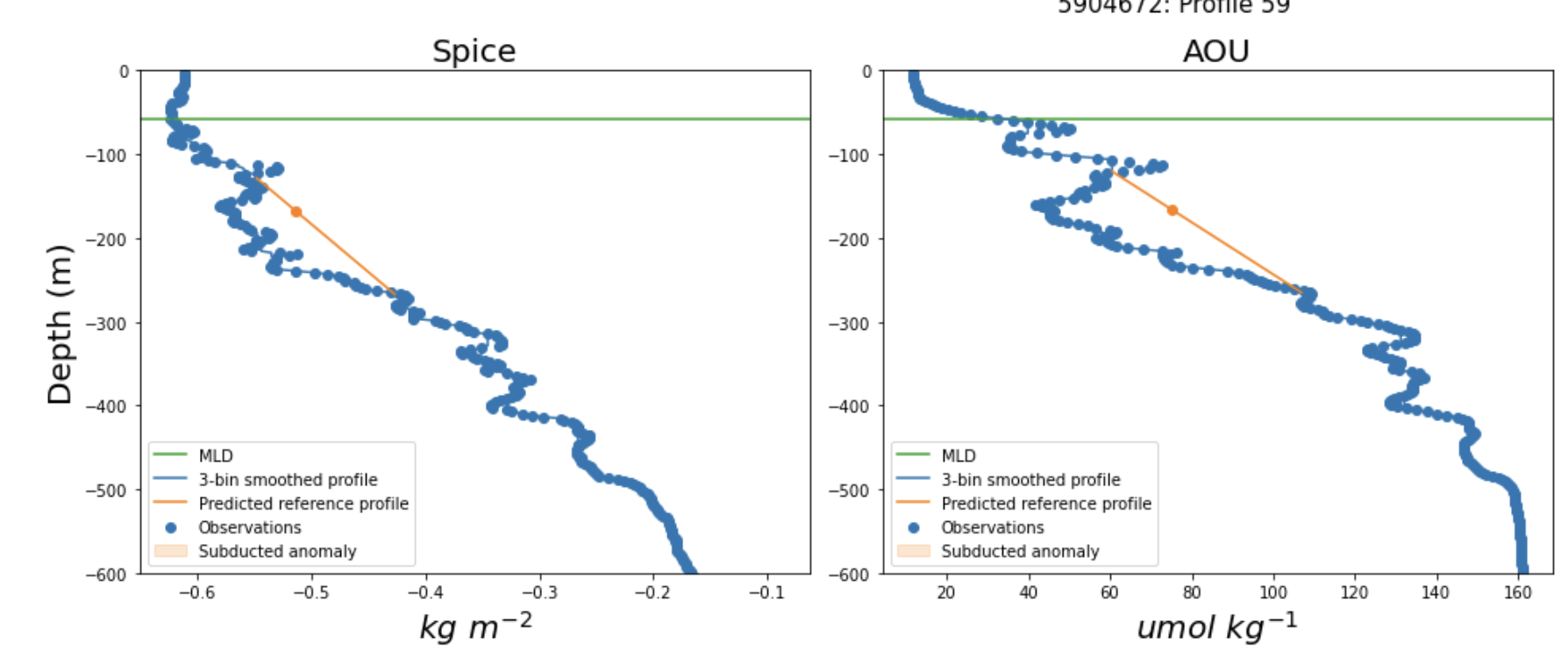 Find concurrent peaks in spice and AOU
Schematic by Melissa Omand
[Speaker Notes: Front intensification along eddy boundaries in the eddying flow field generates vertical velocities (positive and negative). 
Downward velocities inject surface water below the mixed layer
Can inject surface]
Methods: detecting ESP ”anomalies” from BGC-Argo float profiles
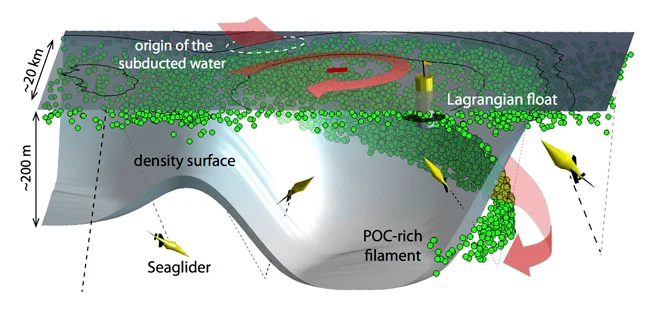 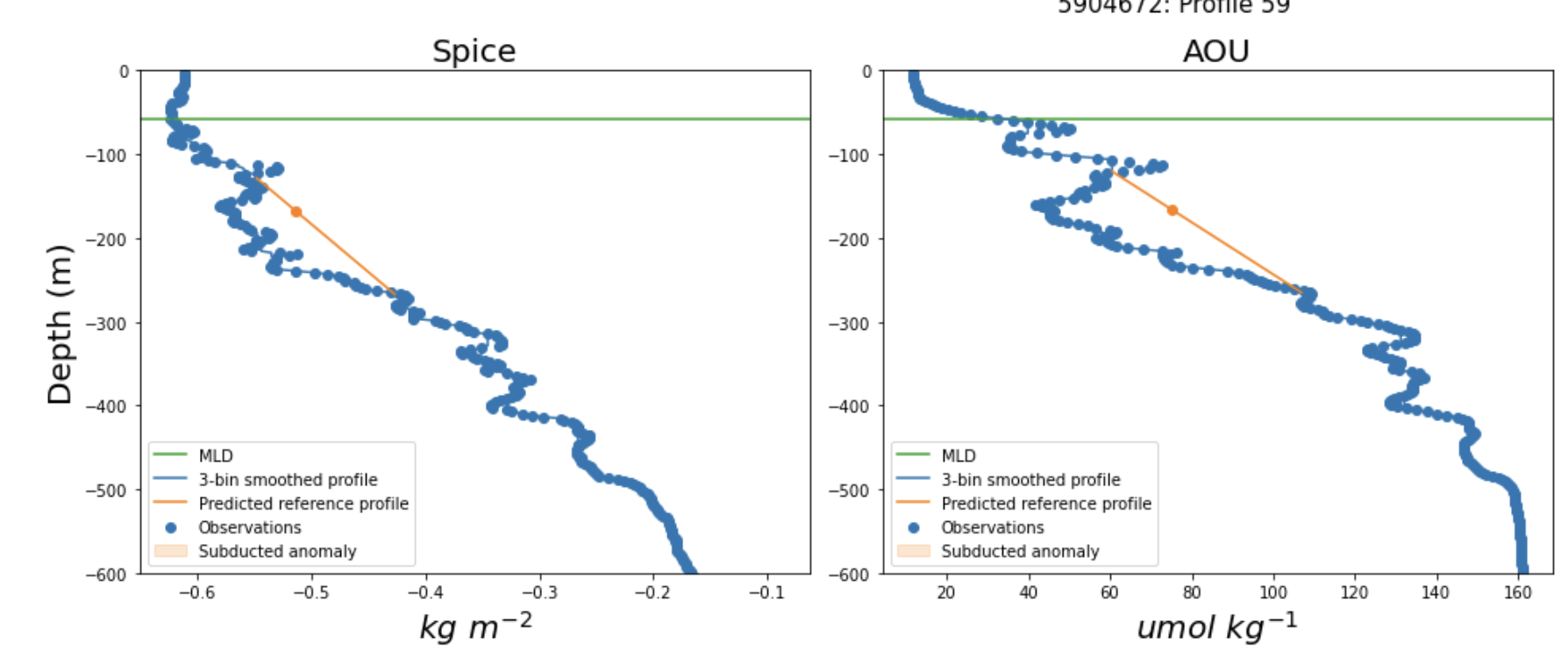 Define “reference” profiles
Schematic by Melissa Omand
[Speaker Notes: Front intensification along eddy boundaries in the eddying flow field generates vertical velocities (positive and negative). 
Downward velocities inject surface water below the mixed layer
Can inject surface]
Methods: detecting ESP ”anomalies” from BGC-Argo float profiles
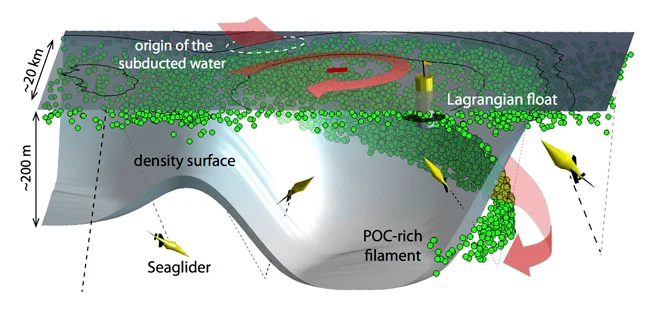 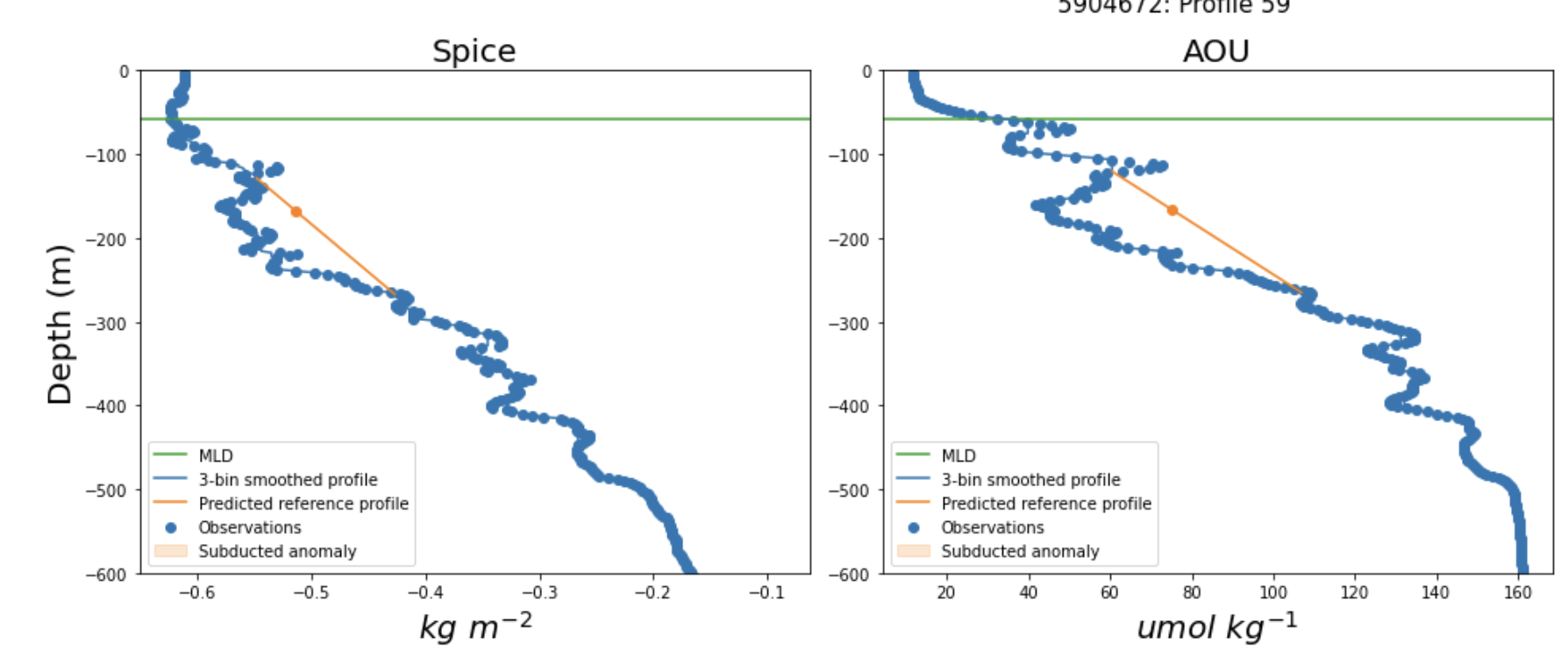 Define “reference” profiles
Schematic by Melissa Omand
[Speaker Notes: Front intensification along eddy boundaries in the eddying flow field generates vertical velocities (positive and negative). 
Downward velocities inject surface water below the mixed layer
Can inject surface]
Methods: detecting ESP ”anomalies” from BGC-Argo float profiles
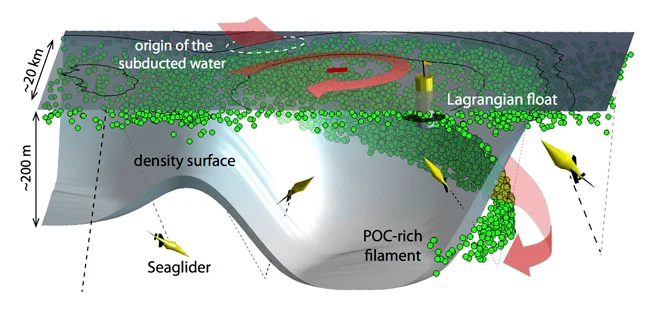 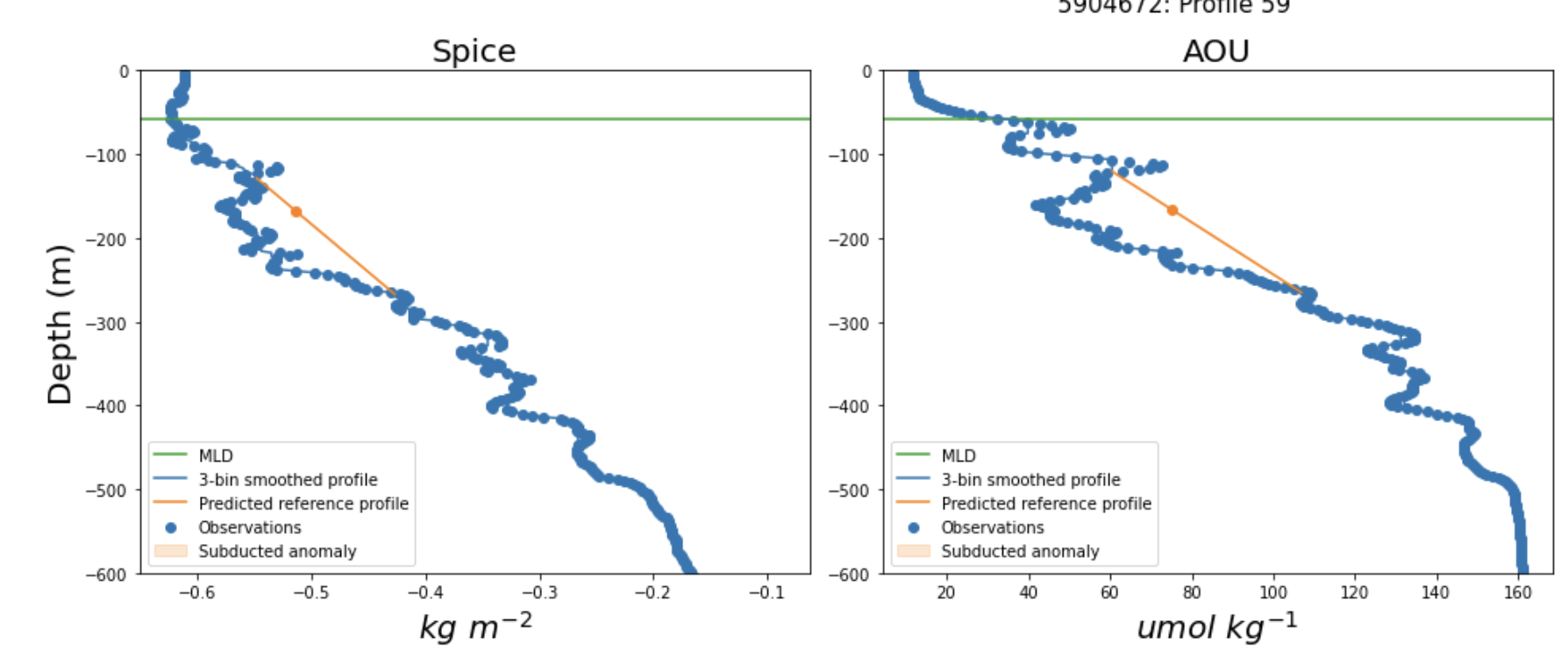 Calculate magnitude of anomalies
Schematic by Melissa Omand
[Speaker Notes: Front intensification along eddy boundaries in the eddying flow field generates vertical velocities (positive and negative). 
Downward velocities inject surface water below the mixed layer
Can inject surface]
Methods: detecting ESP ”anomalies” from BGC-Argo float profiles
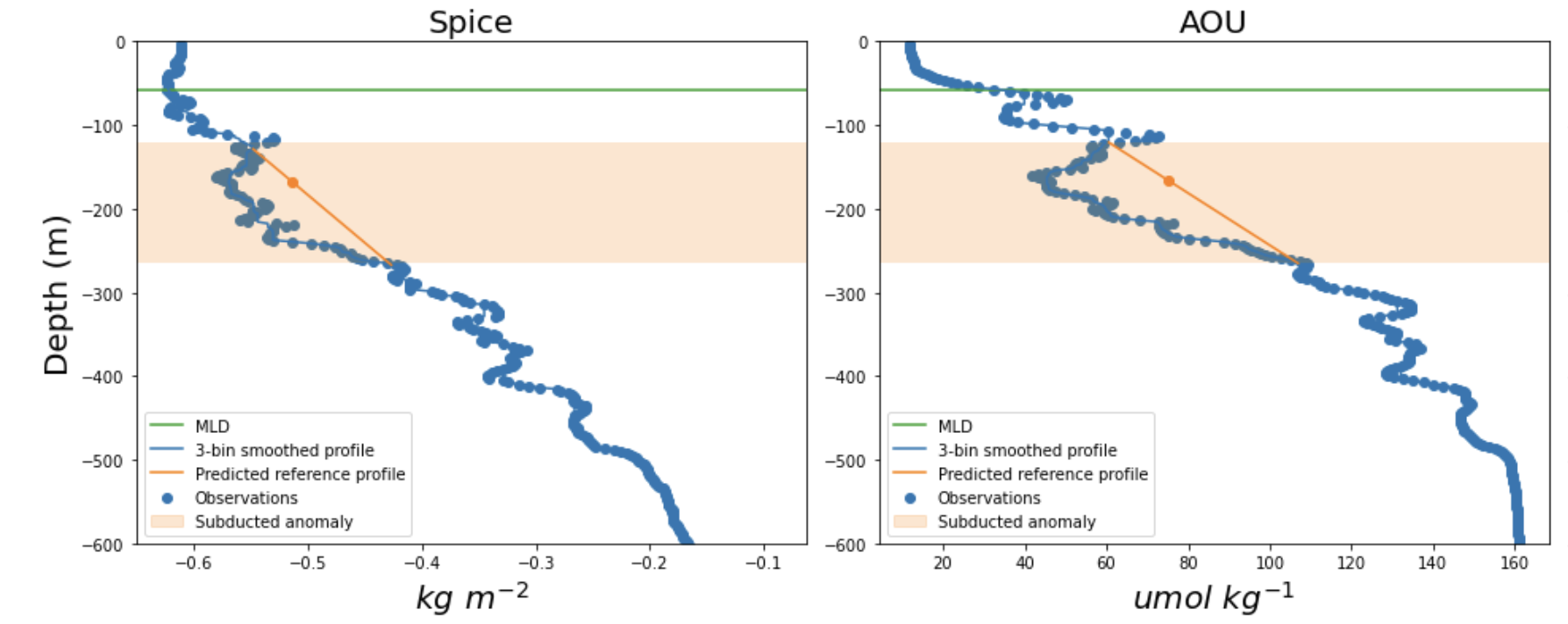 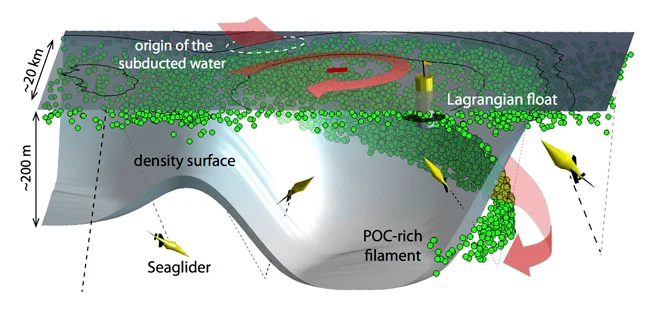 Schematic by Melissa Omand
[Speaker Notes: Front intensification along eddy boundaries in the eddying flow field generates vertical velocities (positive and negative). 
Downward velocities inject surface water below the mixed layer
Can inject surface]
ESP events were found in about 5% of profiles, concentrated in areas with strong submesoscale circulation
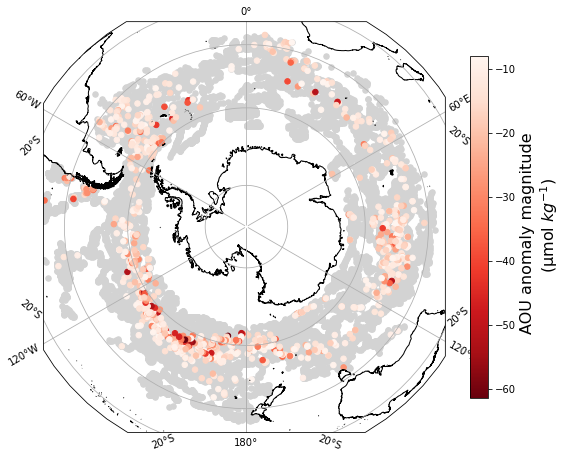 Constraining the Eddy Subduction Pump’s role in export requires characterizing its seasonality and the injected particle assemblage
Constraining the Eddy Subduction Pump’s role in export requires characterizing its seasonality and the injected particle assemblage
Basin-wide seasonal patterns
Most events were detected in late spring and summer
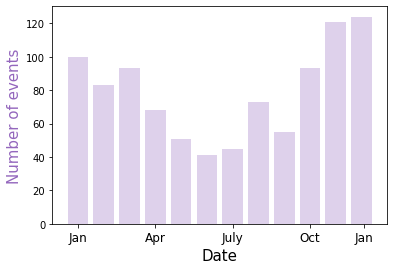 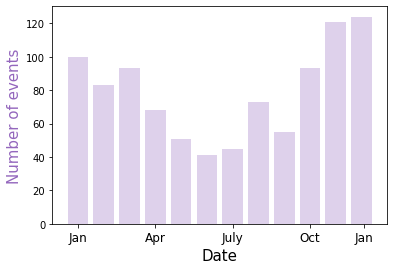 However, the strongest events occurred in early spring
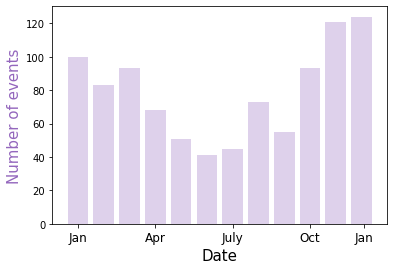 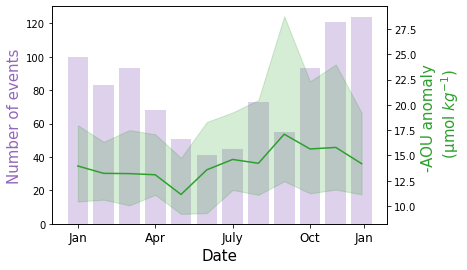 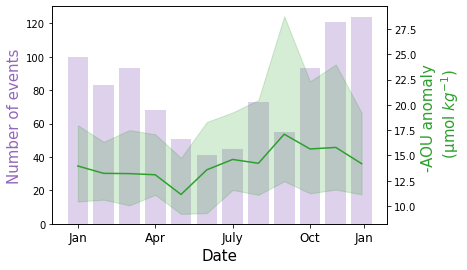 What about the injected carbon?
Subducted POC also peaks in the summer, mirroring biomass in the surface mixed layer
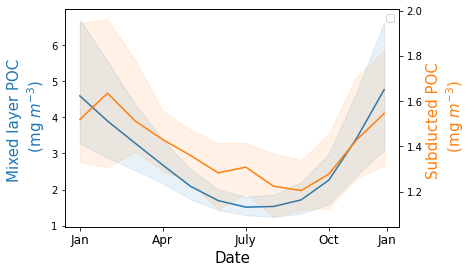 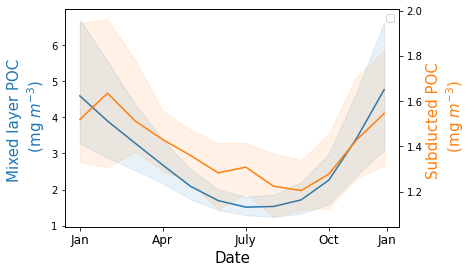 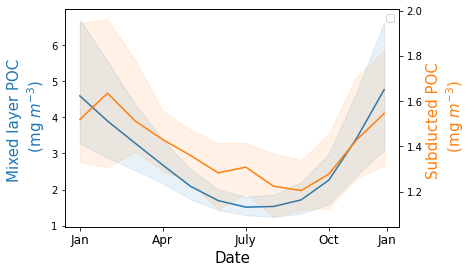 Can we say anything about the subducted particle assemblage?Chl:bbp ratios: Variations can indicate differences in surface particle assemblages, or in particle “freshness” at depth
chl:bbp ratios are generally low in subduction patches
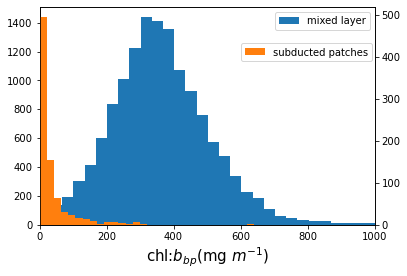 Subduction patches: chl:bbp ratios are highest in early springMixed layer: chl:bbp ratios are highest in late spring/summer
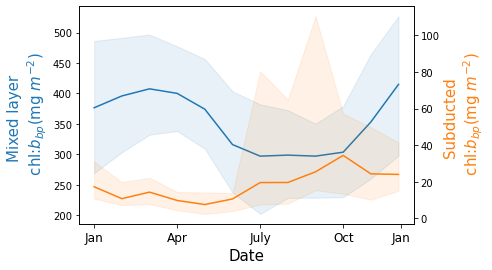 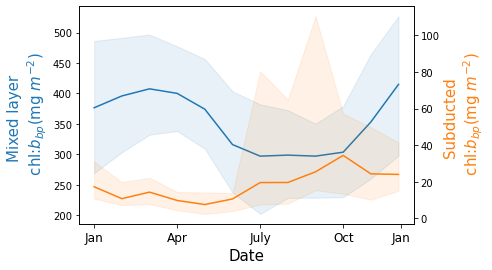 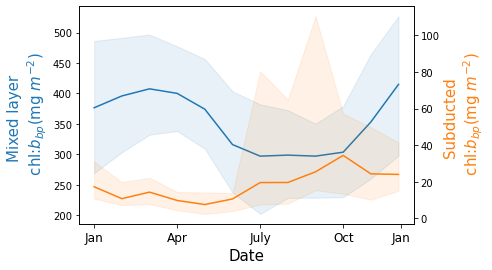 Material subducted in early spring may be “fresher”, or less grazed, before grazers catch up to surface bloom initiation
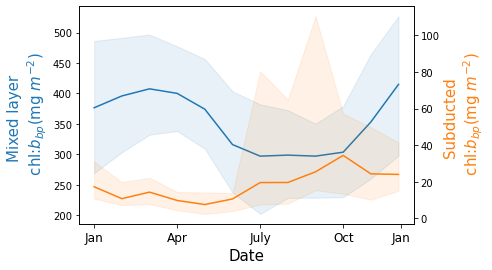 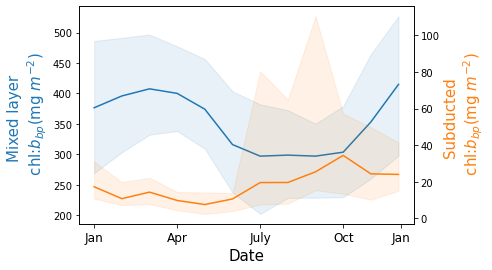 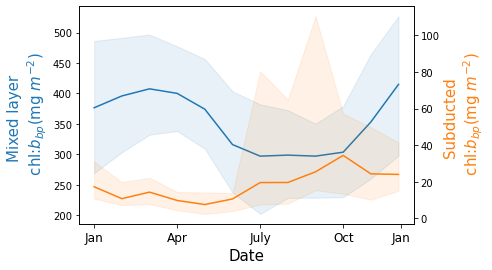 This is consistent with larger AOU anomalies (weaker signature of respiration) in the spring
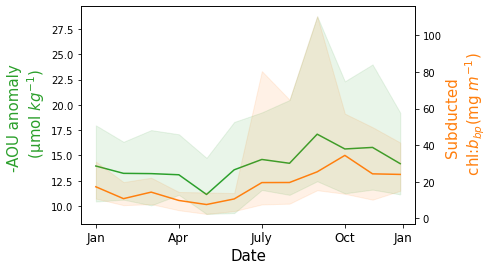 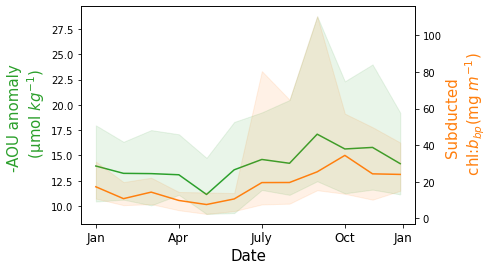 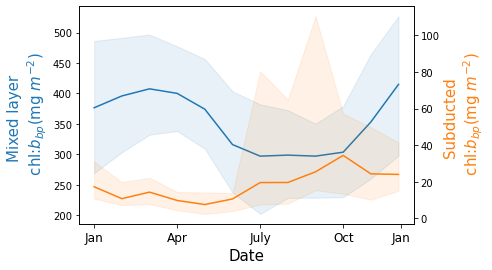 Alternatively, these may indicate that we are detecting more recent subduction in the spring
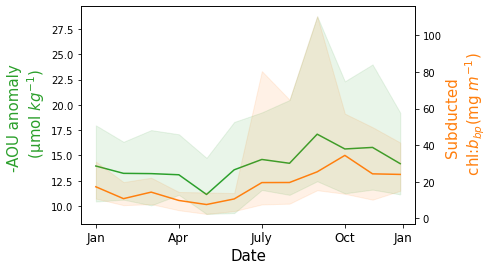 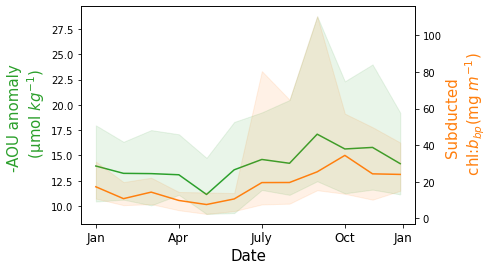 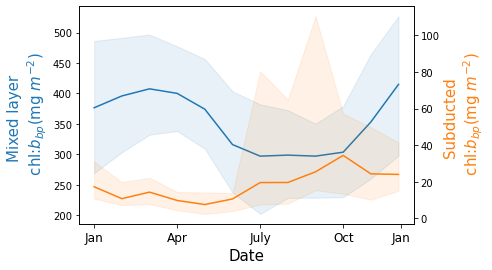 Chl:bbp ratios are loosely associated with stronger AOU anomalies
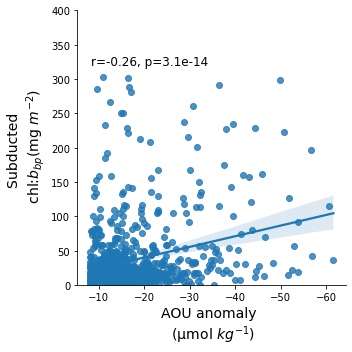 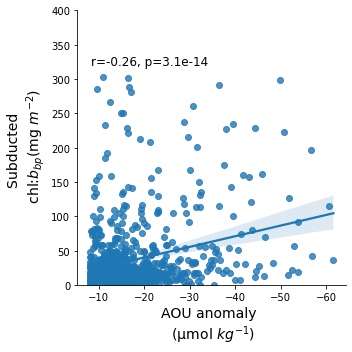 On a basin-wide scale, the eddy subduction pump shows seasonal patterns:
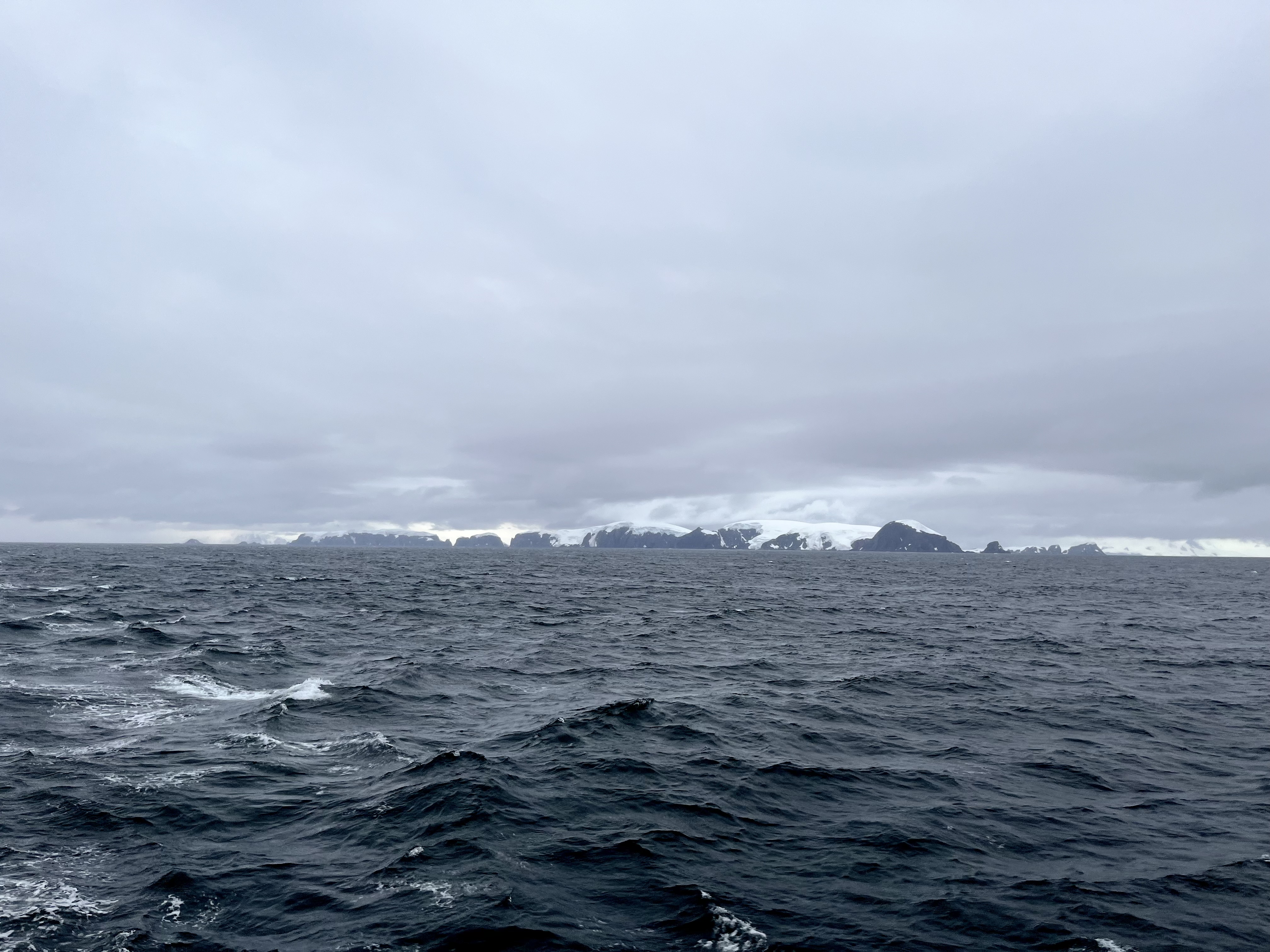 The Eddy Subduction Pump may have different consequences in different seasons, affecting:

Delivery of carbon to mesopelagic ecosystems
The fate of subducted carbon / longer-term sequestration
Acknowledgements
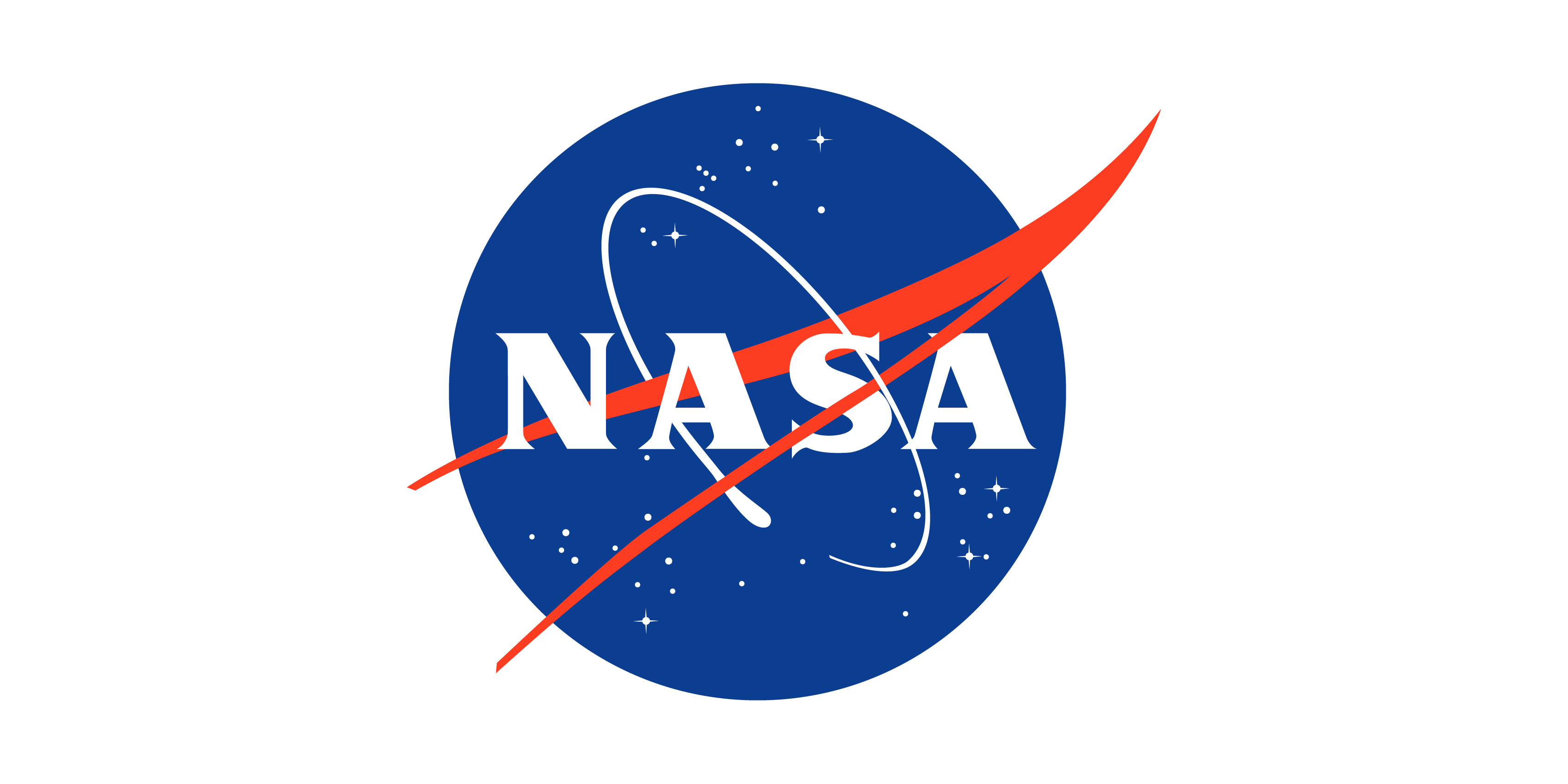 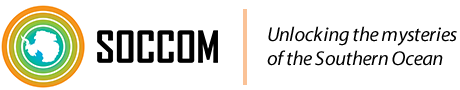 Data were collected and made freely available by the Southern Ocean Carbon and Climate Observations and Modeling (SOCCOM) Project funded by the National Science Foundation, Division of Polar Programs (NSF PLR -1425989 and OPP-1936222), supplemented by NASA, and by the International Argo Program and the NOAA programs that contribute to it. The Argo Program is part of the Global Ocean Observing System.
FINESST Grant 
#80NSSC22K1451
[Speaker Notes: Mostly gonna focus on fixation]
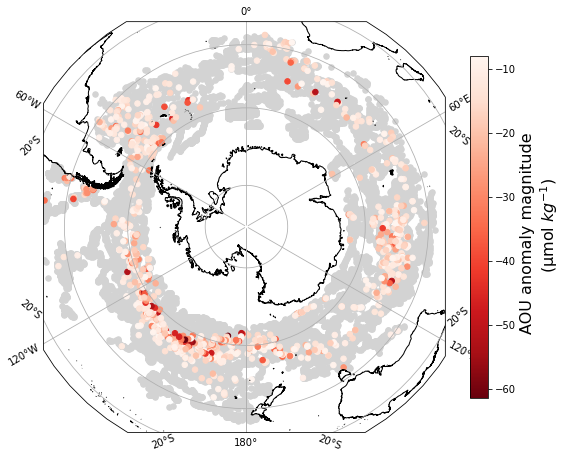 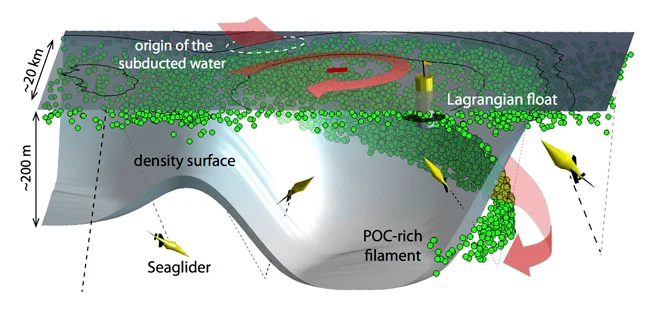 Questions?
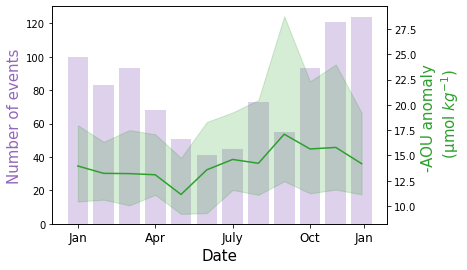 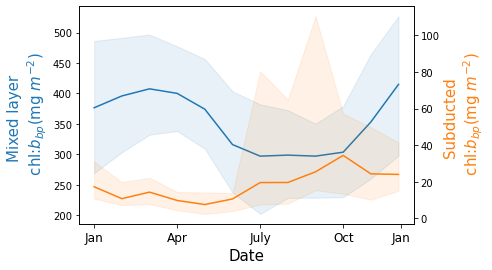 mlc383@marine.rutgers.edu
[Speaker Notes: Mostly gonna focus on fixation]